Внеурочная деятельность 4 класс
Развитие познавательных способностей
Занятие 3
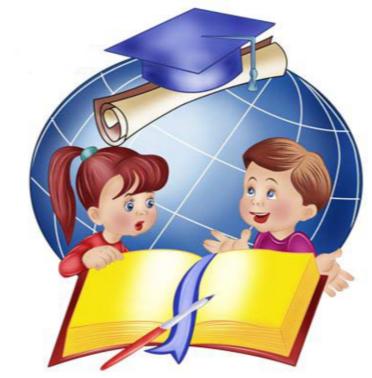 Сколько у кошек усов?
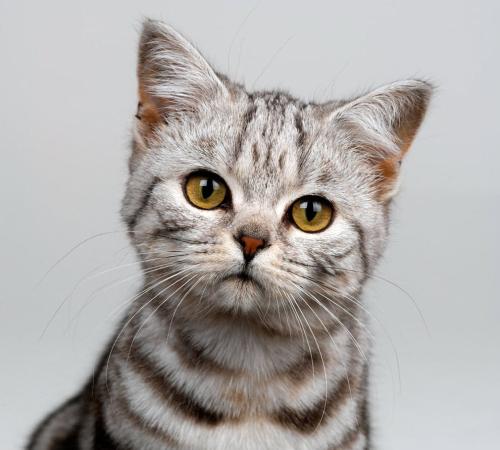 В среднем 24
Сколько у кошек зубов?
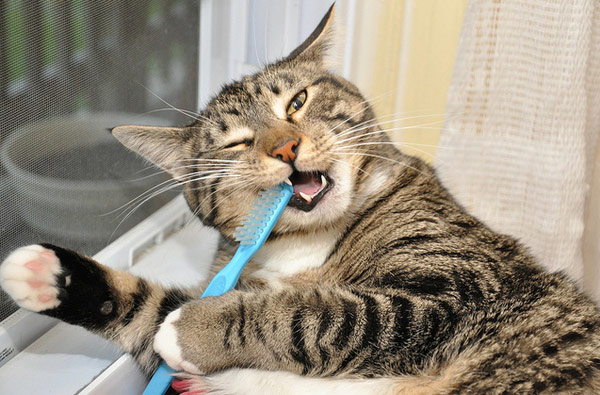 30
Что находится в центре слова «земля»?
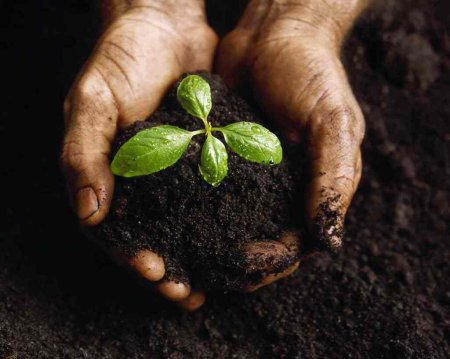 Земля (буква «м»)
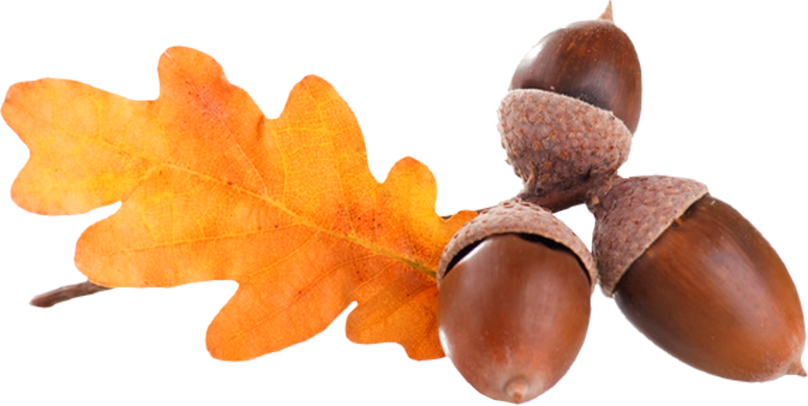 В золотой клубочек спрятался дубочек. Что это?
Жёлудь
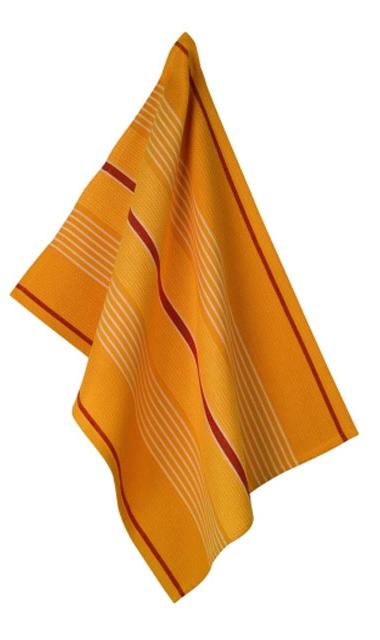 Что сушит, когда мокнет?
Полотенце
Сколько дней пролежали деньги Буратино на Поле чудес?
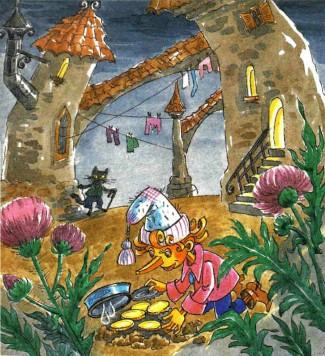 Нисколько
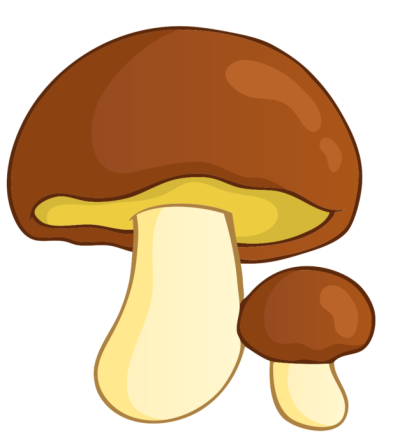 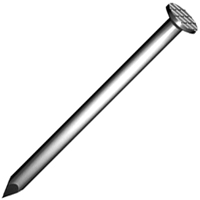 Какую шляпку не наденешь на голову?
Грибную, гвоздя
На сколько частей распилили бревно, если на нём сделали 4 распила?
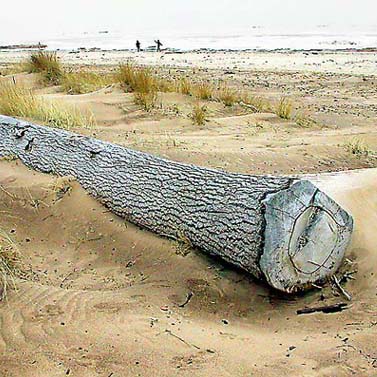 На 5
На двух мух можно поймать двух рыбок. Сколько рыбок можно поймать на 7 мух?
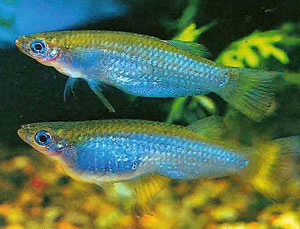 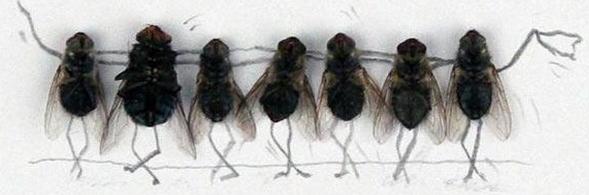 Можно совсем не поймать, а можно и 7.
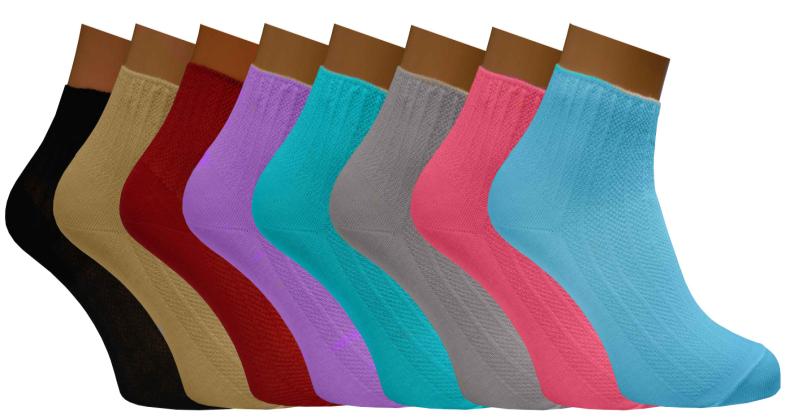 У Сени 8 пар носков.
 Сколько носков на правую ногу?
8
Запомни и нарисуй
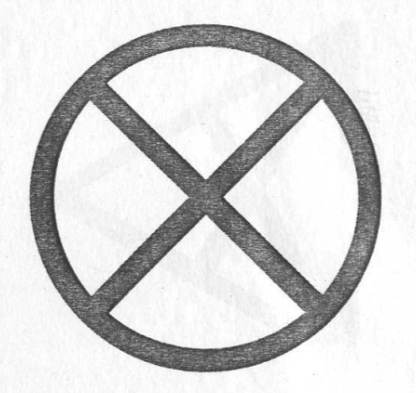 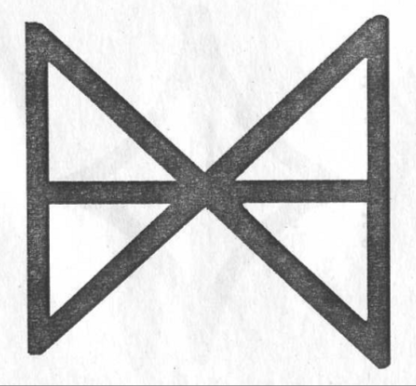 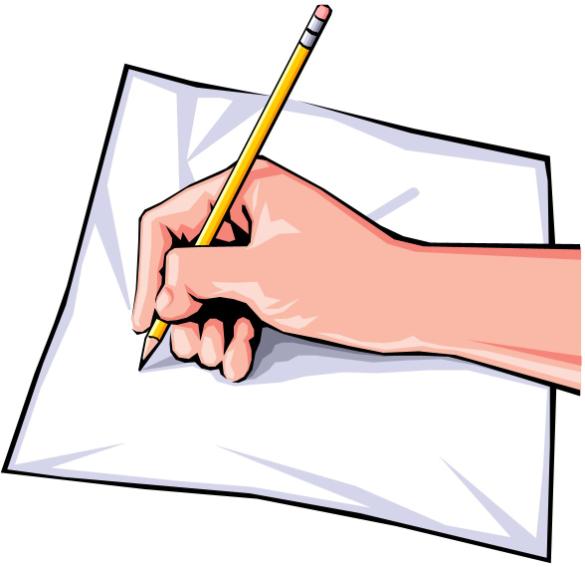 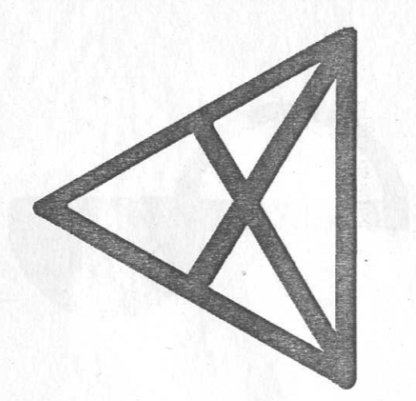 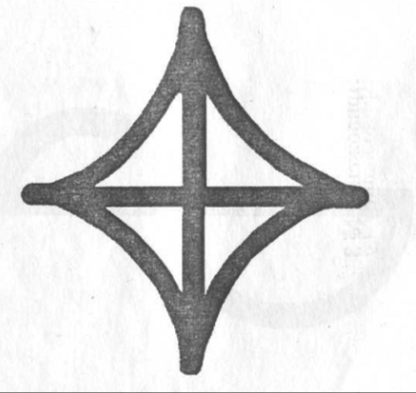 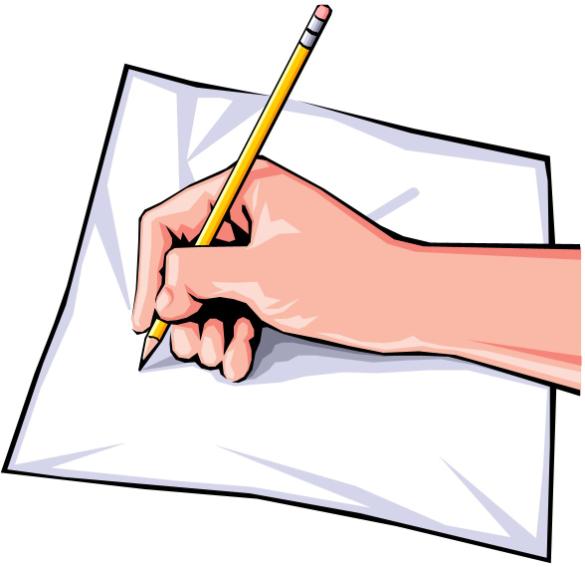 Проверь
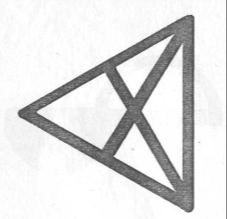 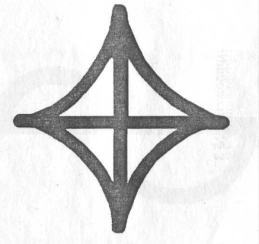 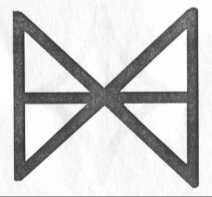 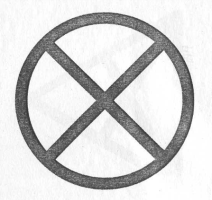 Тренируем внимание
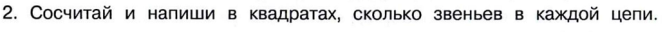 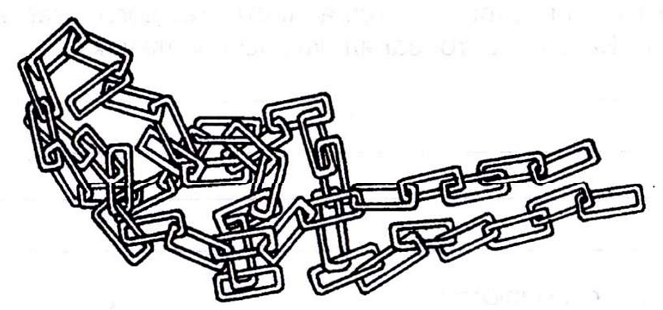 14 звеньев
16 звеньев
15 звеньев
Тренируем внимание
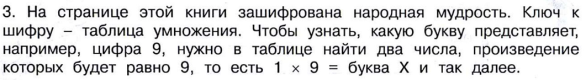 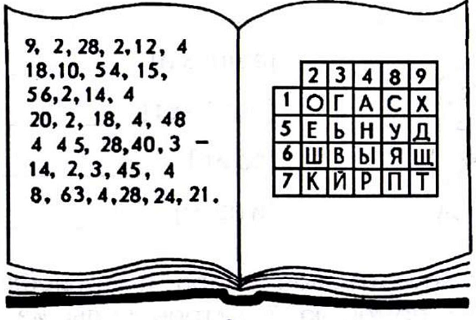 «Хороша 
вещь, 
пока 
новая, 
а друг – 
когда 
старый» 
(народная мудрость).
Тренируем внимание
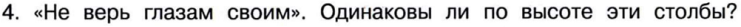 Не всегда то, что мы видим глазами, соответствует действительности. Такое явление называется зрительной иллюзией. На рисунках, которые будут представлены в этих заданиях, собраны разные виды зрительных иллюзий. Прежде чем ответить на вопрос, внимательно рассмотрите рисунок. Если вы не уверены в своем ответе, можете проверить его, воспользовавшись линейкой.
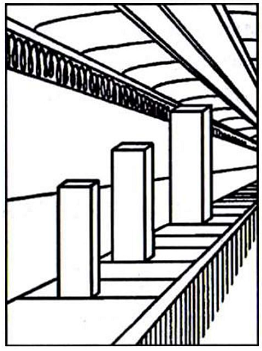 Ответ: столбы по высоте одинаковые.
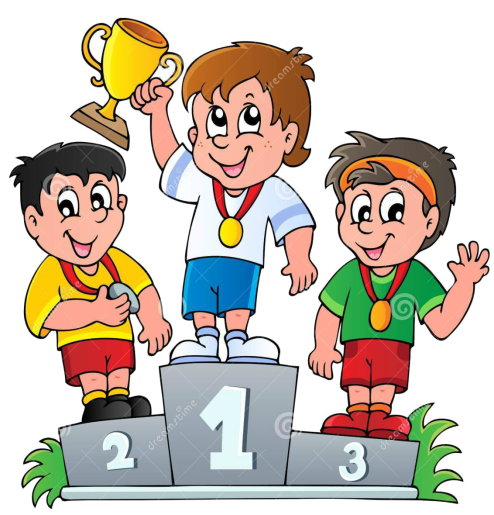 Логически-поисковые задания
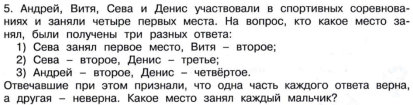 Сева
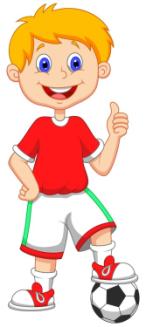 Денис
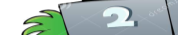 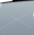 Витя
Андрей
4
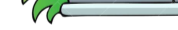 [Speaker Notes: если с=1 тогда д=3, а=2, в=4если с=2 тогда в=2 - невозможноесли а=2 тогда - первый вариантесли в=2 тогда если д=3, а=2- невозможноесли д=3 тогда а=2 -первый вариантесли д=4, тогда с=2 - невозможно (см. вар 2)]
Логически-поисковые задания
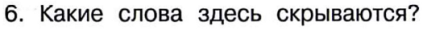 - рояль
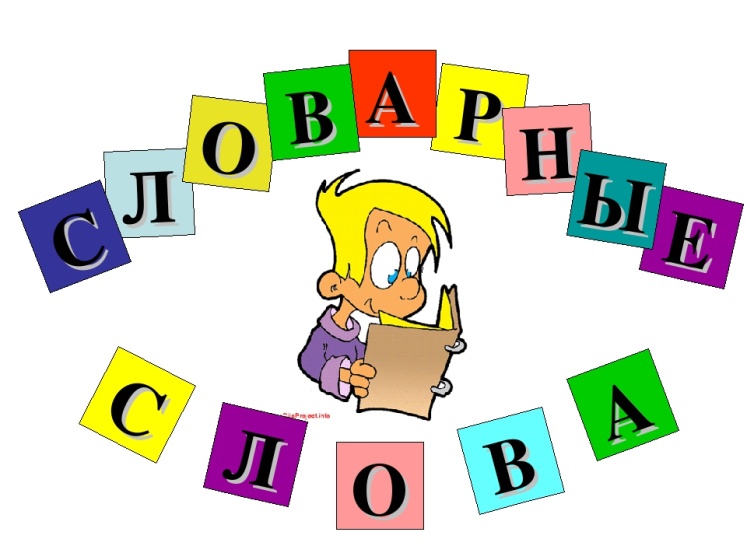 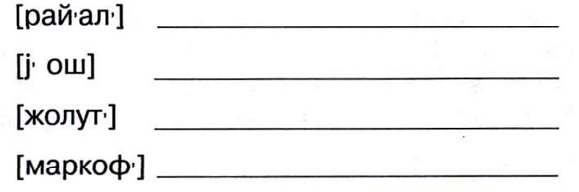 - ёж
- жолудь
- морковь
- ошибки
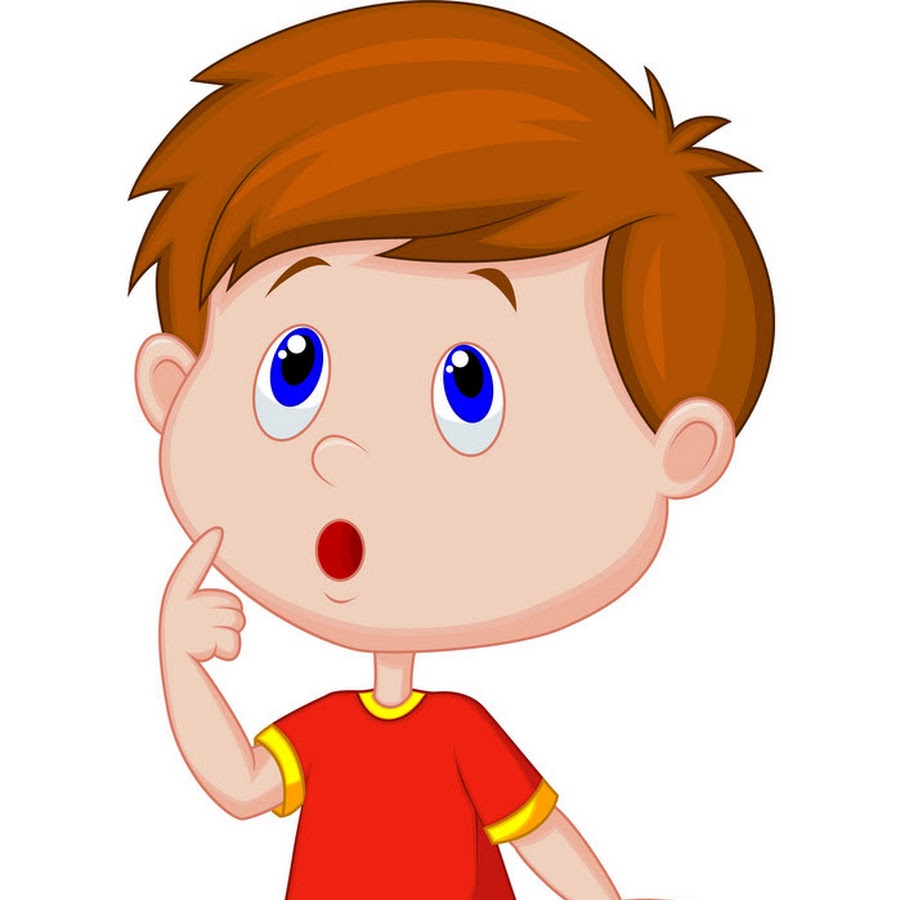 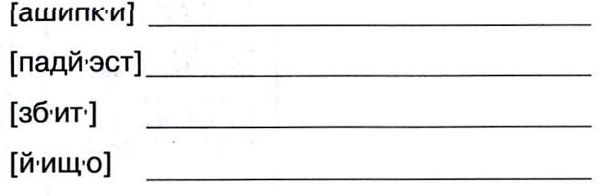 - подъезд
- сбить
- ещё
Логически-поисковые задания
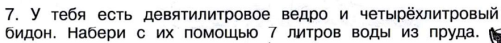 0
0
3
0
0
4
3
4
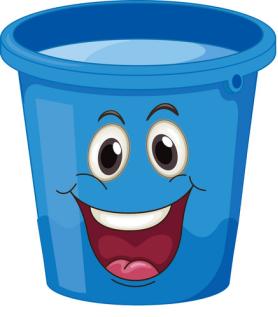 4
0
7
0
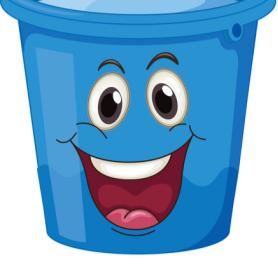 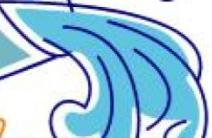 4
4
8
0
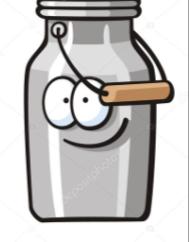 8
4
9
3
0
3
Веселая переменка
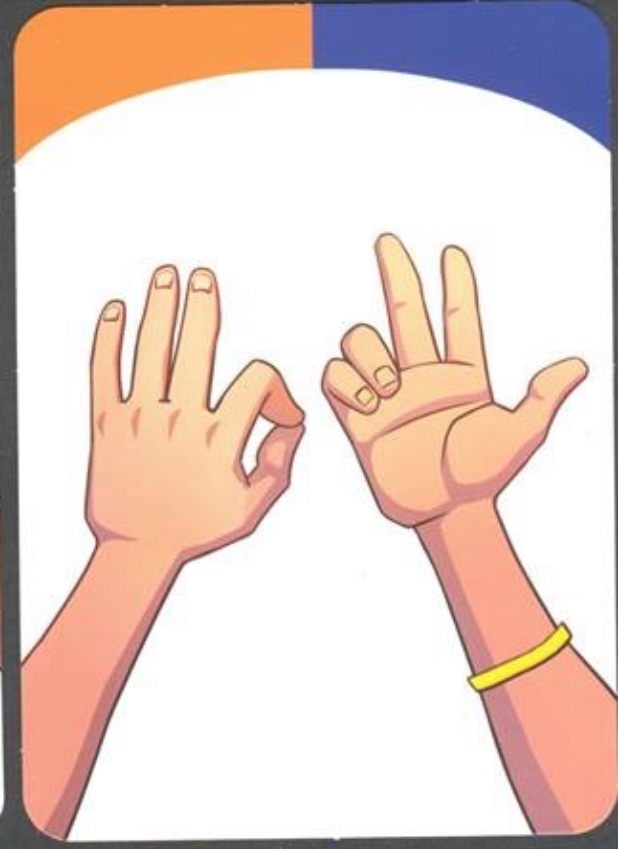 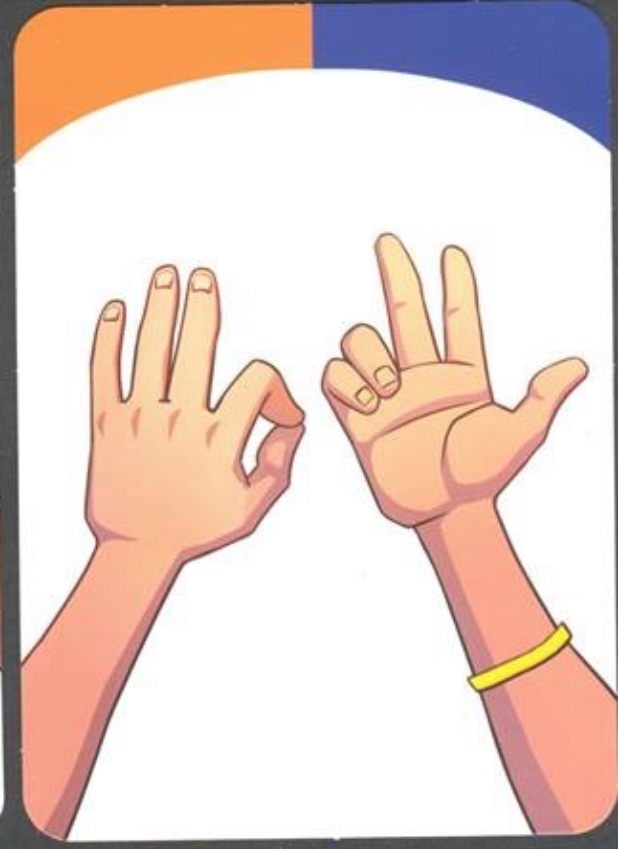 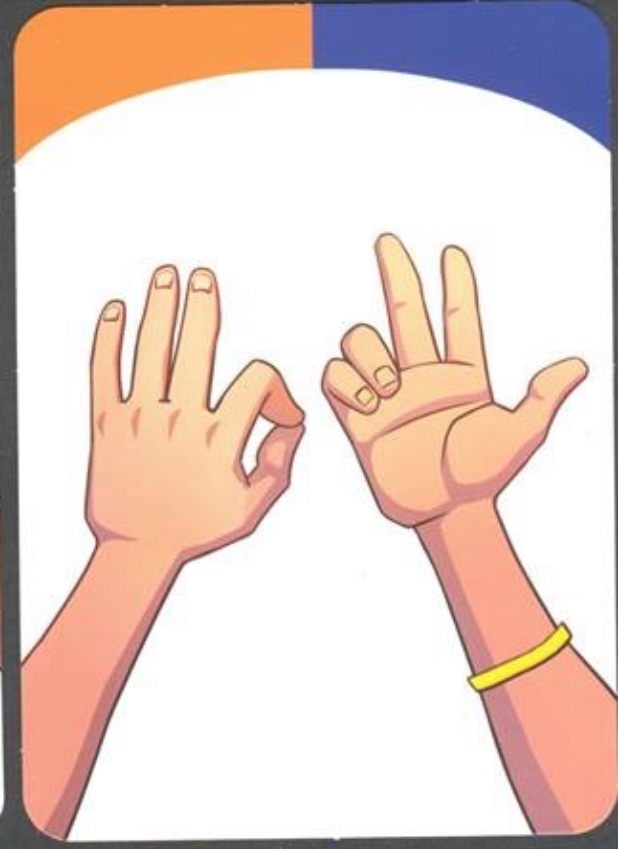 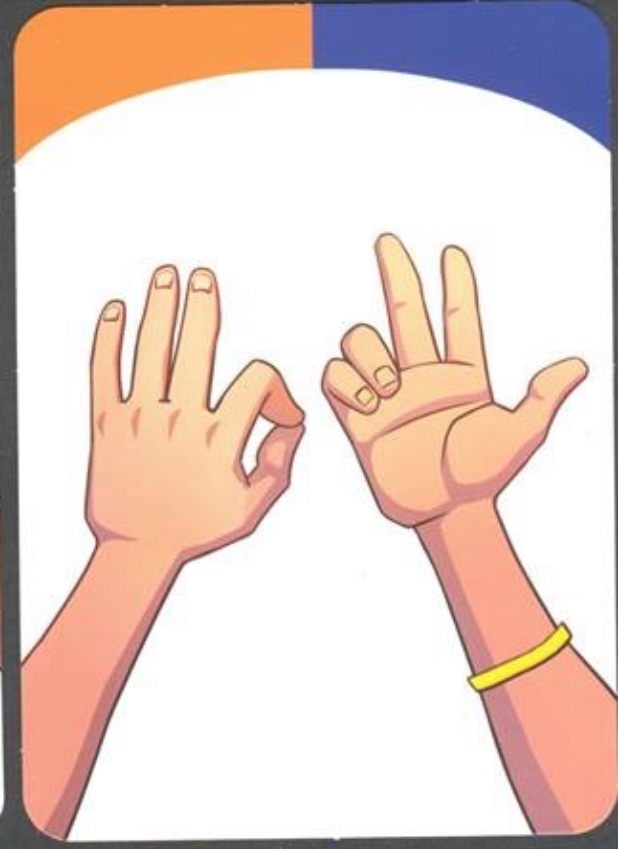 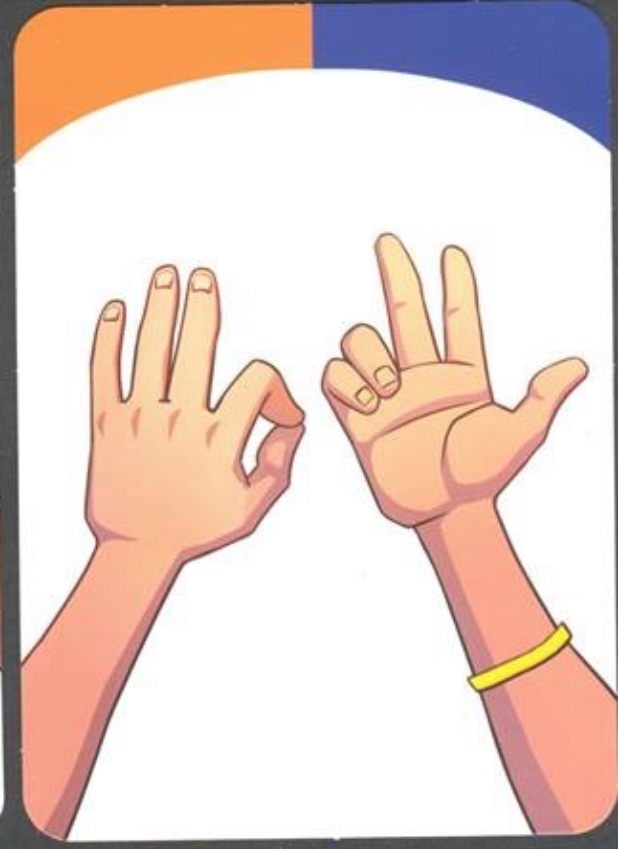 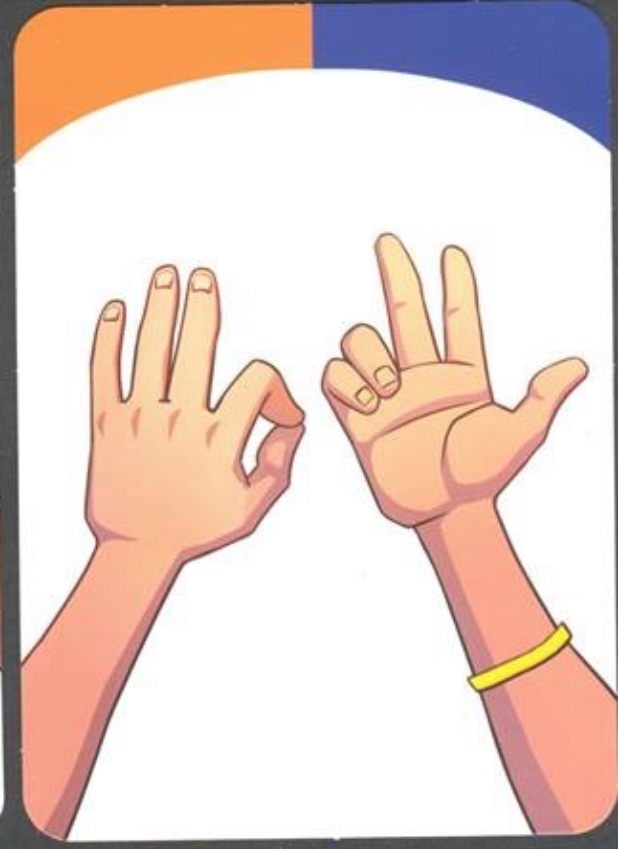 Нестандартные задачи
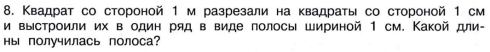 1 м
Решение:
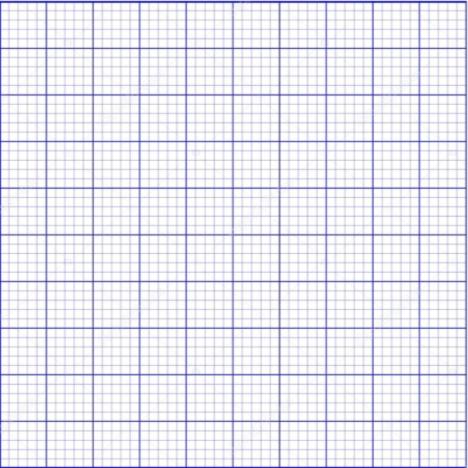 1 м = 100 см, значит полос длиной 1 м будет всего 100.
1 м • 100 = 100 м
Ответ: длина полосы 100 м.
Нестандартные задачи
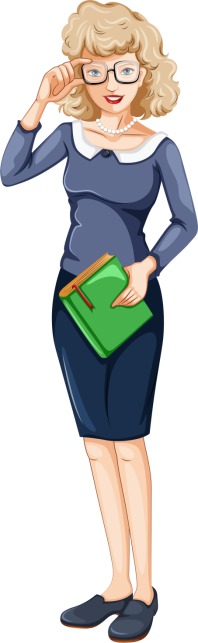 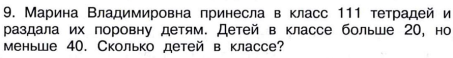 Из условия понятно, что тетради раздали поровну , т.е. количество тетрадей должно делиться нацело.
111 : 20 = 5 (ост.11)
111 : 40 = 2 (ост.31)
Т.е. каждый ученик получил 3 или 4 тетради.
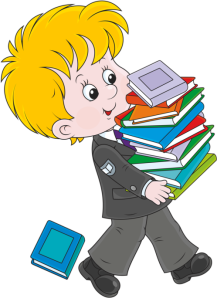 Так как 111 делится нацело только на 3, то:
111 : 3 = 37 (учеников) – получат тетради.
Ответ: в классе 37 человек.
Нестандартные задачи
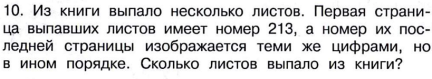 На листе 2 страницы. Если первая выпавшая страница нечётная, последняя должна быть чётной.
Переставим цифры в числе 213 так, чтобы последняя цифра была чётной. Получаем 312.
Узнаем, сколько всего выпало страниц. Это число должно быть чётным, так как на листе всегда две страницы.  Выпали страницы от 213 – по 312. Следующая нечетная – 313 страница:	313 - 213 = 100 (страниц).
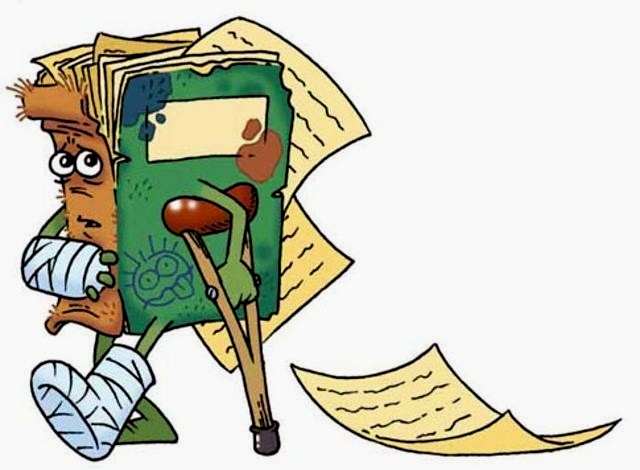 Найдём число выпавших листов:	100 : 2 = 50 (листов).
Ответ: 50 листов.
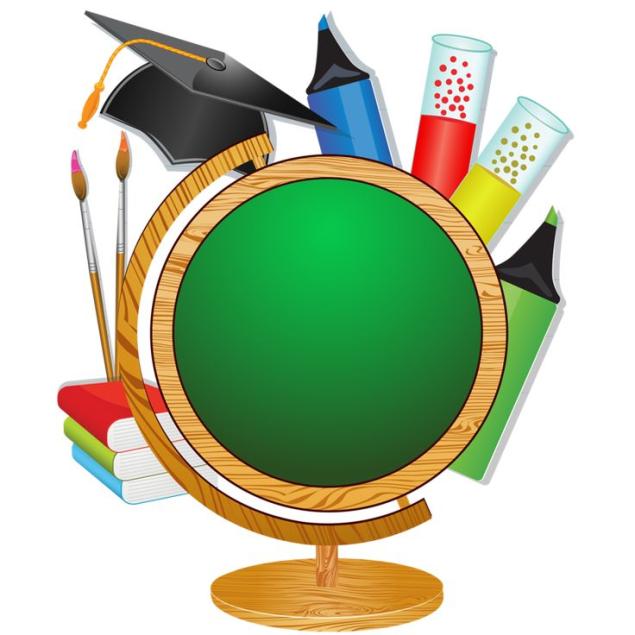 СПАСИБО ЗА 
УРОК!